Указательные местоимения
Презентация выполнена учителем английского языка ГБОУ Лицея№470 
г.Санкт-Петербурга
Кубышевой Т.И.
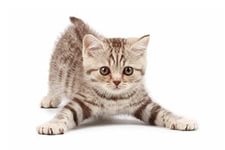 This (это, эта,этот)Предмет - рядом
That(тот) –    предмет - далеко
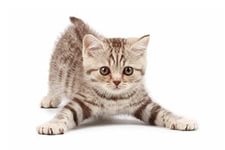 this, that  употребляются  с сущ.в единственном числе
These (эти) – рядом с нами
Those (те) – далеко от нас
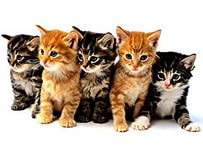 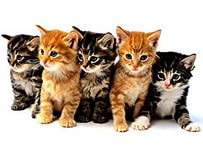 these, those  употребляются  с сущ.во множественном числе
What is this?
This is a kitten.
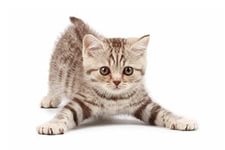 What is that?
That is a kitten.
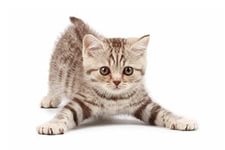 What are these?
These are kittens.
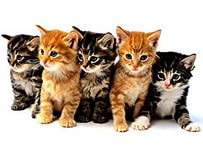 What are those?
Those are kittens.
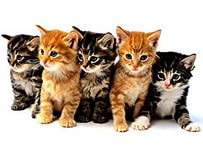 Ссылки на картинки в интернете:
http://g.wieszjak.polki.pl/p/_wspolne/pliki_infornext/35000/35225.jpg
http://img.pauzicka.zoznam.sk/pictures/tie-vyrazy.jpg